New Procurement Guidelines
OUTLINE:

Procurement 101
Updates on Procurement Rules
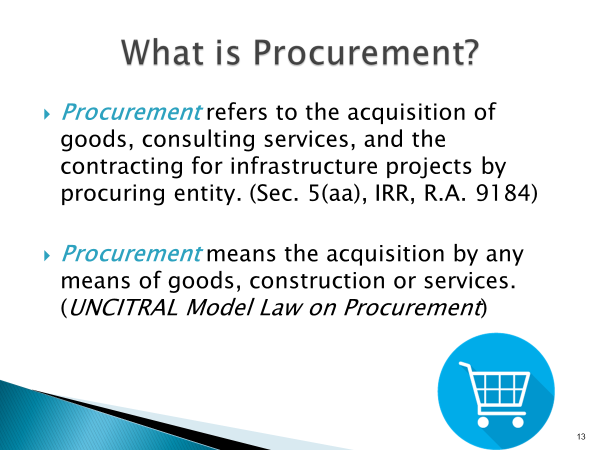 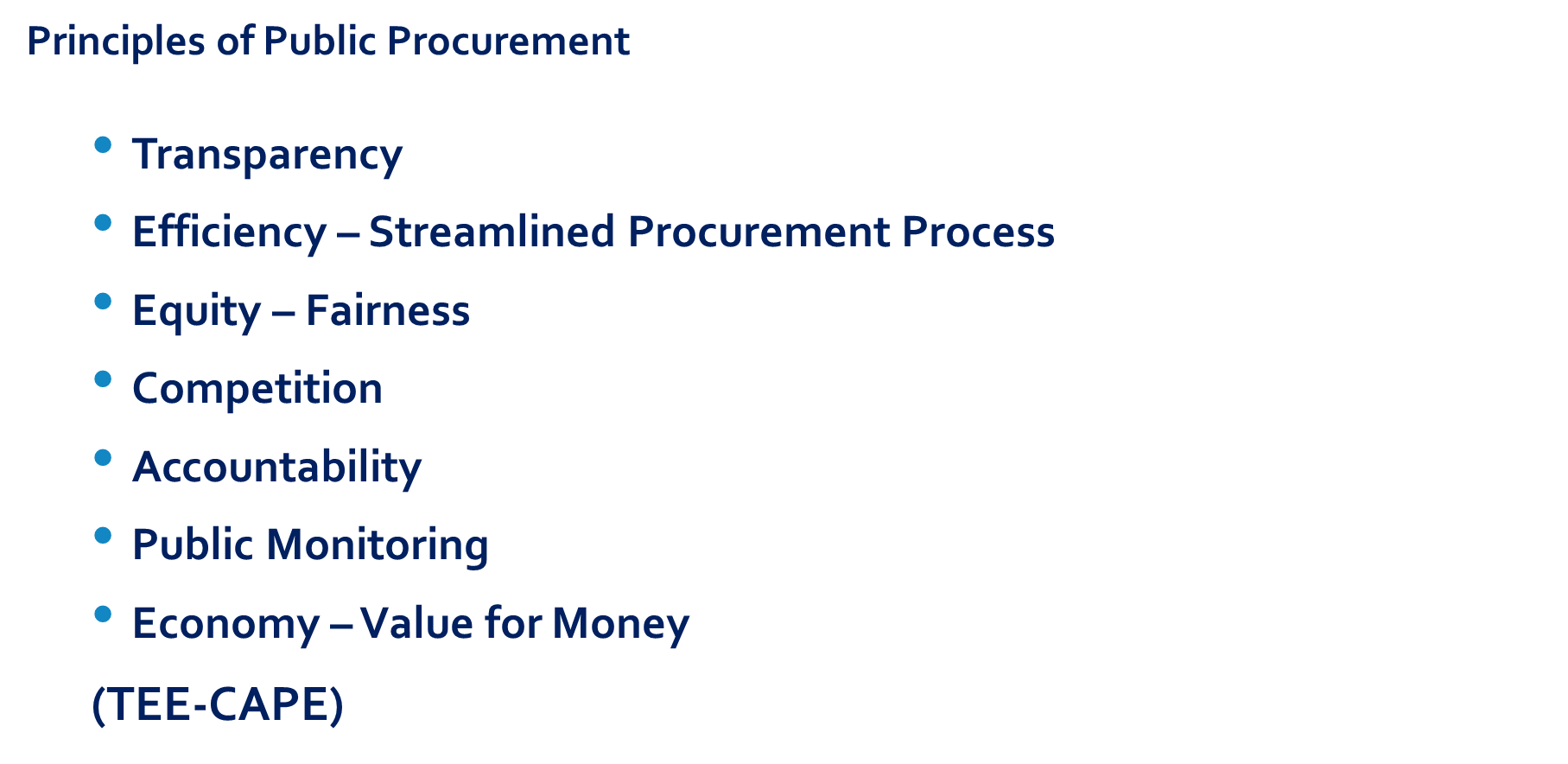 5 Rights in Public Procurement -

Source - Understanding the Legal, Technical and Financial Qualification of a Supplier;
Quantity - Lean Procurement;
Quality - Needs based;
Price - Realistic Cost + Cost Factors (Life Cycle Cost)
Delivery – Satisfaction at the right time
New Procurement Guidelines
Year 2022
Resolution No. 05-2022
Approving the Inclusion of Online Subscription to Negotiated Procurement – Direct Retail Purchase under Section 53.14 of the 2016 Revised Implementing Rules and Regulations of RA 9184, including the Related Guidelines under Annex H thereof
A. INCLUDE online subscriptions to Negotiated Procurement – Direct Retail Purchase under Section 53.14 of the 2016 revised IRR of RA No. 9184; 
B. DEFINE the coverage of online subscription by including the paragraph under Section 53.14 of the 2016 revised IRR of RA No. 9184 that states, “Online subscriptions shall cover (i) electronic publications, reference materials, and journals; (ii) computer software and applications such as video conferencing applications, computer-aided design and drafting applications, office productivity tools, and system protection software; (iii) web-based services such as news and social media monitoring tools; and (iv) off-the-shelf information systems, *except internet and cloud computing services;”
C. ADOPT the maximum ABC amounting to One Million Pesos (₱1,000,000); provided that if the online subscription to be directly purchased would require an ABC beyond the aforementioned amount, the ABC may be increased but not exceeding Five Million Pesos (₱5,000,000) and subject to prior approval of the HoPE.
*DICT recommended to exclude cloud computing services from the coverage of online subscriptions since the DICT is proposing separate guidelines on the matter.
Resolution No. 02-2022
Approving the Conduct of the Pilot Testing of the Revised Procurement Reports
Highlights of the proposed revised Procurement Reports:
1. The revised Procurement Reports shall be accomplished through drop-down menus, auto-compute, auto-fill and auto-harvest functions which will reduce the manual and repetitive encoding of information in the Procurement Reports. This will address the concerns of the IATWG on the perceived complexity of completing Procurement Reports. Accordingly, the filling out of PMR is distributed as follows:
2. The pilot testing will likewise address and or validate the other observations, questions, and recommendations raised during the consultation process, such as:
 a. the officers/office who/that will be responsible for filling out specific columns of the PMR; 
b. the scope of planning and monitoring that will be included in the training program as part of the roll-out of the revised Procurement Reports; 
c. the information that should (or not) be part of the revised Procurement Reports; and 
d. any possible overlap with the Modernized PhilGEPS.
Year 2021
Resolution No. 04-2021
Approving the Issuance of a Circular Reminding All Procuring Entities to Comply with the Transparency, Accountability, and Good Governance Policies and Measures in the Procurement Process and the Amendment to Section 22.4 of the 2016 Revised Implementing Rules and Regulations of Republic Act No. 9184 and Circular No. 02-2018
ISSUANCE of a Circular to implement the provisions of *AO No. 34, s. 2020 as follows:
	(i) Compliance with the transparency and accountability requirements under RA No. 9184 and its 2016 revised IRR, GPPB issuances, and other relevant laws, rules and regulations. In addition, all the agencies and instrumentalities under the Executive Department shall strictly comply with the transparency, accountability, and good governance policies and measures in the procurement process under AO No. 34, s. 2020, including the use of their official websites and social media platforms as secondary source of procurement information;
	(ii) Publication by PEs under the Executive Department, including government-owned or -controlled corporations and government financial institutions, and state universities and colleges in a newspaper of general circulation of post-award information enumerated in Section 4 of AO No. 34, s. 2020 for projects with an Approved Budget for the Contract of Fifty Million Pesos (PhP 50,000,000.00) and above;
	
*On 23 October 2020, the President signed Administrative Order (AO) No. 34, series of 2020 directing strict compliance by all agencies and instrumentalities of the Executive Department with transparency, accountability, and good governance policies and measures in the procurement process. Section 8 of AO No. 34, s. 2020 mandates the formulation of guidelines, as may be necessary, for the effective implementation thereof.
(iii) Provision of online access to observers, referred to in Section 13 of RA No. 9184 and its 2016 revised IRR, to monitor all stages of the procurement process through their own facilities until the Philippine Government Electronic Procurement System (PhilGEPS) facility designed for the purpose is ready and operational. PEs that are unable to provide online access to duly authorized observers shall submit a justification in writing to the GPPB-TSO, which shall be considered in the evaluation of their performance through the Agency Procurement Compliance and Performance Indicator System and the Procurement Monitoring Report; and 

	(iv) Posting of the Consolidated Blacklisting Report on the PhilGEPS and the official website and social media platforms of the PEs.
Resolution No. 14-2021
Resolution Confirming that the Rule on the Application of a License to Transact Business in the Philippines by a Foreign Corporation is Based on Existing Securities and Exchange Commission (SEC) Rules and Opinions
CONFIRM that the rule on the application of a license to transact business in the Philippines by a foreign corporation is based on existing SEC rules and opinions and that, unless otherwise ruled by the SEC, any of the allowable types of registration for a foreign corporation under Sections 140 and 143 of RA No. 11232 shall suffice for purposes of awarding a contract under RA No. 9184, subject to the specific requirements of the Procuring Entity as demanded by its Procurement Project. 
In case of foreign corporations which will engage in construction activities, the CIAP rules and guidelines require the submission of a valid SEC Certificate of Registration and appointment of a new Foreign Resident Alien Representative or Authorized Managing Officer of the Philippines prior to the issuance of a special license.
Resolution No. 15-2021
Lifting the Suspension on the Implementation of the Mandatory Submission of PhilGEPS Certificate of Platinum Registration and Membership in Competitive Bidding and Limited Source Bidding
1. LIFT the suspension on the implementation of mandatory submission of the PhilGEPS Certificate of Platinum Registration and Membership in Competitive Bidding and Limited Source Bidding; thus, fully enforcing Sections 8.5.2 and 54.6 of the 2016 revised IRR of RA No. 9184 starting 01 January 2022;
2. APPROVE the amendments in Section 8.5.2 of the 2016 revised IRR of RA 9184 and Items 4 and 6 of the Guidelines for the Use of the GoP-OMR to include the following additional caveat in the Platinum Certificate of Registration and Membership: 
to state that for the purpose of updating the PhilGEPS Certificate of Platinum Registration and Membership, all Class “A” Eligibility Documents covered by Section 8.5.2 of the 2016 revised IRR of RA 9184 supporting the veracity, authenticity and validity of the Certificate shall remain current and updated, and that failure by the prospective bidder to update its PhilGEPS Certificate of Platinum Registration and Membership with the current and updated Class “A” Eligibility Documents covered by Section 8.5.2 of the 2016 revised IRR of RA 9184 shall result in the automatic suspension of the validity of its Certificate of Platinum Registration and Membership until such time that all of the expired Class “A” Eligibility Documents has been updated; and
(ii) to reflect that through the submission of said Certificate, the Bidder certifies:
the authenticity, genuineness, validity, and completeness of the copy of the original eligibility documents submitted; 
the veracity of the statements and information contained therein; 
that the Certificate is neither a guaranty that the named registrant will be declared eligible without first being determined to be such for that particular bidding nor is it evidence that the Bidder has passed the post-qualification stage; and
that any finding of concealment, falsification or misrepresentation on the part of the Bidder of any of the eligibility documents submitted or the contents thereof shall be a ground for disqualification from further participation in the bidding process, without prejudice to the imposition of appropriate administrative, civil and criminal penalty in accordance with the laws.
3. AMEND Sections 23.3 and 24.4.3 of the 2016 revised IRR of RA 9184 and the Checklist of the Technical and Financial Documents listed under Item I of Sections VIII and IX of the 6th Edition of the PBD for Goods and the PBD for Infrastructure Projects, respectively, in order to reflect that in lieu of the Class “A” Eligibility Documents mentioned in Section 8.5.2 of the 2016 revised IRR of RA 9184, the Bidder shall only submit a valid and updated PhilGEPS Certificate of Platinum Registration and Membership for purposes of determining eligibility; 

4. AMEND Sections 23.1(a)(ii) and 24.1(a)(ii) of the 2016 revised IRR of RA No. 9184 to reflect that the submission of the recently expired Mayor’s Permit together with the official receipt as proof that the prospective bidder has applied for renewal within the period prescribed by the concerned local government unit shall be accepted by the PhilGEPS for the purpose of updating the PhilGEPS Certificate of Platinum Registration and Membership in accordance with Section 8.5.2 of the 2016 revised IRR of RA 9184;
5. AMEND Section 54.6 of the 2016 revised IRR of RA No. 9184 and Items IV(G) and V(D)(1)(b) as well as Appendix “A” of Annex “H,” otherwise known as the Consolidated Guidelines for the Alternative Methods of Procurement ￼in order to reflect that if after the conduct of the mandatory review, the BAC finds that there is no need to revise the Class ”A” Eligibility Documents covered by Section 8.5.2 for the Procurement Project, the submission of the PhilGEPS Certificate of Platinum Registration and Membership shall be mandatory in accordance with Section 8.5.2 of the IRR for the purpose of Negotiated Procurement under Two-Failed Bidding;

6. STRENGTHEN the provision on post-qualification in the revised IRR of RA 9184 by incorporating in Section 34.3 of the 2016 revised IRR of RA No. 9184 that the conduct of post-qualification includes the verification, validation and ascertainment of the veracity, authenticity and validity of all the Class “A” Eligibility Documents attached to the PhilGEPS Certificate of Platinum Registration and Membership.
Resolution No. 16-2021
Reiterating the Authority of the Procurement Service-Department of Budget And Management under Government Procurement Policy Board Resolution No. 11-2019 to Delist Items in the List of Common-Use Supplies and Equipment
Reiterate to the PS-DBM its authority under GPPB Resolution No. 11-2019 to delist items that it deems to be no longer relevant with respect to the needs of the agencies subject to proper reporting to the GPPB within thirty (30) calendar days from the delisting.

The PS-DBM presented its internal procedure before a CSE is removed from the CSE List of the PS-DBM:
a. The PS Warehousing Division identifies CSE items that are non-moving, obsolete, or with low withdrawals in the inventory; 
b. The PS CSE - Demand Planning Committee reviews and evaluates the list of items and recommends the delisting of CSE items to the Executive Director for approval; 
c. The PS-DBM Office of the Executive Director approves the delisting of the CSE and
d. The PS-DBM submits the report to the GPPB within 30 days.
Resolution No. 18-2021
Approving the Amendment to Section 53.12 of the 2016 Revised Implementing Rules and Regulations of Republic Act No. 9184 and the Guidelines for the Conduct of Community Participation in Procurement
1) AMEND Section 53.12 of the 2016 revised IRR of RA No. 9184, to read as follows: 
“Community Participation. Where, in the interest of project sustainability or to achieve certain specific social objectives, it is desirable in selected projects, or its components, to call for participation of local communities THROUGH COMMUNITY OR SOCIAL GROUPS, OR MEMBERS THEREOF in the delivery of Goods *including nonconsulting services and Simple Infrastructure Projects, subject to the GUIDELINES issued by the GPPB.” 

*Non-consulting services has been proposed for deletion to prevent any confusion in the coverage of the said modality considering that Goods have already included physical services in its definition found in Section 5 of RA No. 9184 and its 2016 revised IRR.
2) ADOPT the maximum amount of the ABC for the procurement of Community-based Projects or any of its components using NP-CP, as recommended by the DENR, DPWH, and DOE, particularly: 





Provided, that if the effective implementation of the Community-based Project would require an ABC beyond the above-stated amount, the PE may increase the ABC subject to the prior approval of the HoPE. The HoPE shall submit to the GPPB a report on the amount of the ABC approved and the reason therefor for proper monitoring.
Year 2020
Resolution No. 02-2020
Harmonizing the Rules on Imposition of Liquidated Damages Provided under Annexes “D” and “E” of the 2016 Revised Implementing Rules and Regulations of Republic Act No. 9184 with GPPB Resolution No. 07-2019
Resolution No. 05-2020
Approving the Acceptance of an Expired Mayor’s Permit with Official Receipt for the Renewal Application and Unnotarized Omnibus Sworn Statement as Basis for Award under the Negotiated Procurement (Emergency Cases) Modality
1. AMEND Item F of the General Guidelines of the Consolidated Guidelines for the Alternative Methods of Procurement or Annex H of the 2016 IRR of RA No. 9184 as follows:
	F. Documentary Requirements. The mandatory documents to be submitted by 	suppliers, manufacturers, 	distributors, contractors and consultants are enumerated 	in Appendix A of this Guidelines. 
	(New)
 	In the case of Negotiated Procurement through Emergency Cases under 	Section 53.2 of the 2016 IRR of RA No. 9184, PEs are allowed to 	accept: (i) 	an expired Business or Mayor's permit with Official Receipt of 	renewal 	application, subject to submission of the Business or Mayor’s 	permit 	after award of contract; and (ii) 	an unnotarized Omnibus Sworn 	Statement subject to compliance therewith after award of contract; and
Resolution No. 11-2020
Approving the Electronic Submission of Annual Procurement Plans (APP), Procurement Monitoring Reports (PMR) and Agency Procurement Compliance and Performance Indicator (APCPI) Results
APPROVE the mandatory submission of APPs, PMRs and APCPI Results through electronic mail, in both Microsoft Excel and PDF file; 

APPROVE the mandatory posting of the APPs and PMRs in the agency website. In case a PE does not have an agency website, the documents shall be posted in a conspicuous place reserved for this purpose in the premises of the PE. In either case, the PE shall submit to the GPPB a certification indicating that it has complied with either of the said posting requirements;
3. ALLOW the GPPB-TSO to discontinue: (i) the receipt of the printed APPs, PMRs and APCPI Results that will be submitted by PEs; and (ii) the posting of the APPs and PMRs in the GPPB website; 
5. APPROVE the Circular providing Guidelines in the Posting and Submission of APPs, PMRs and APCPI Results and the template for the abovementioned certification; and
6. APPROVE the amendment of Section 12.2 of the IRR to remove the phrase “printed and” in the provision.
Resolution No. 12-2020
Approving the Prescribed Form of the Certification Required for the Conduct of Electronic Submission and Receipt of Bids by the Procuring Entities
Electronic Submission And Receipt Of Bids
SUBMISSION THROUGH ANY ELECTRONIC MEANS AVAILABLE
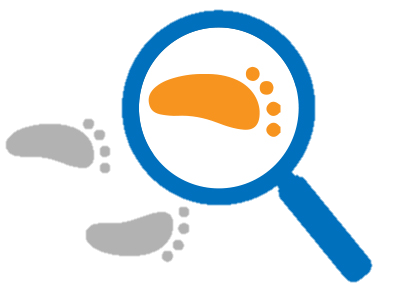 Capable of generating an audit trail of transactions to ensure the security, integrity and authenticity of bid submissions
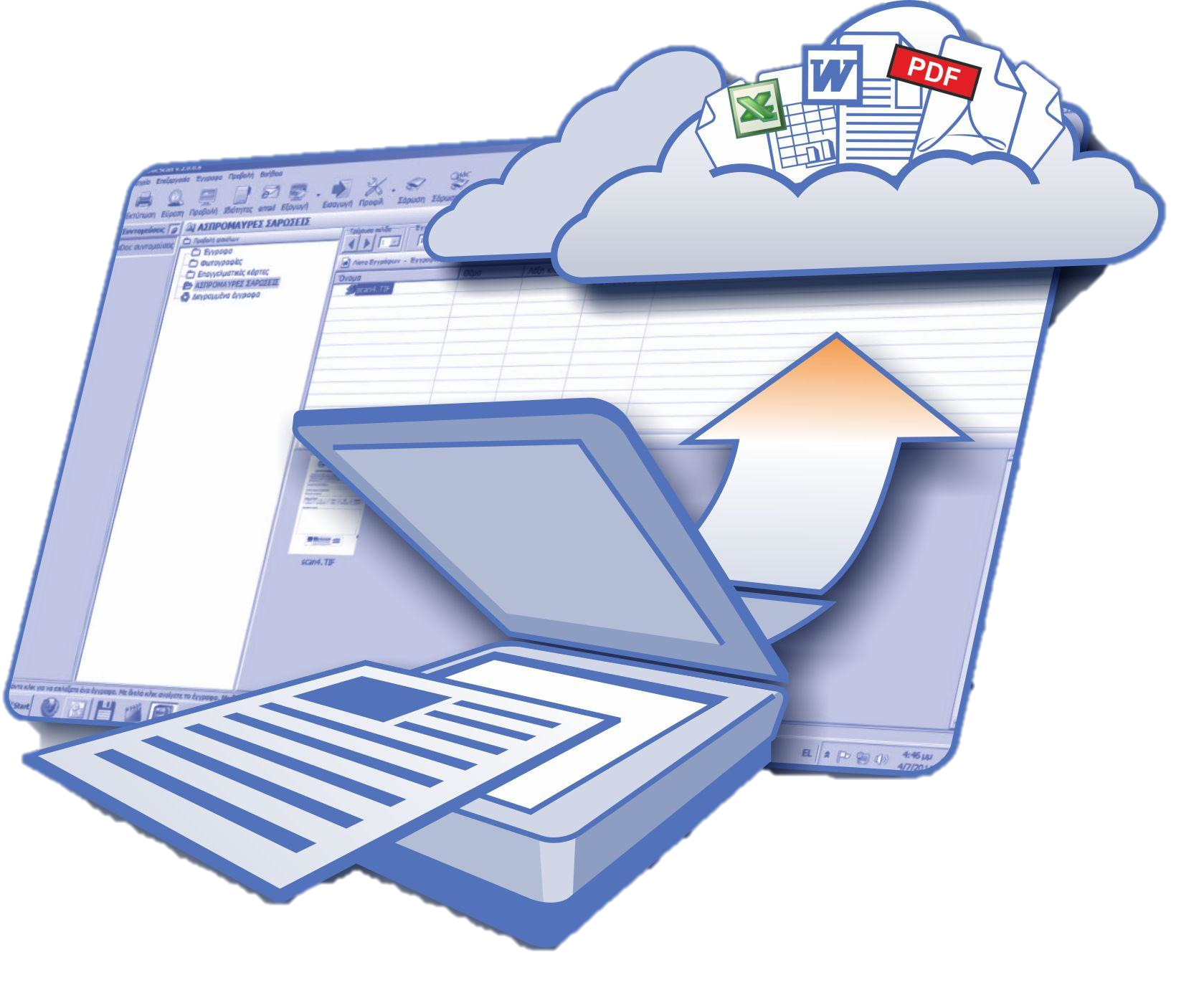 PASSWORD-PROTECTED BIDDING DOCUMENTS
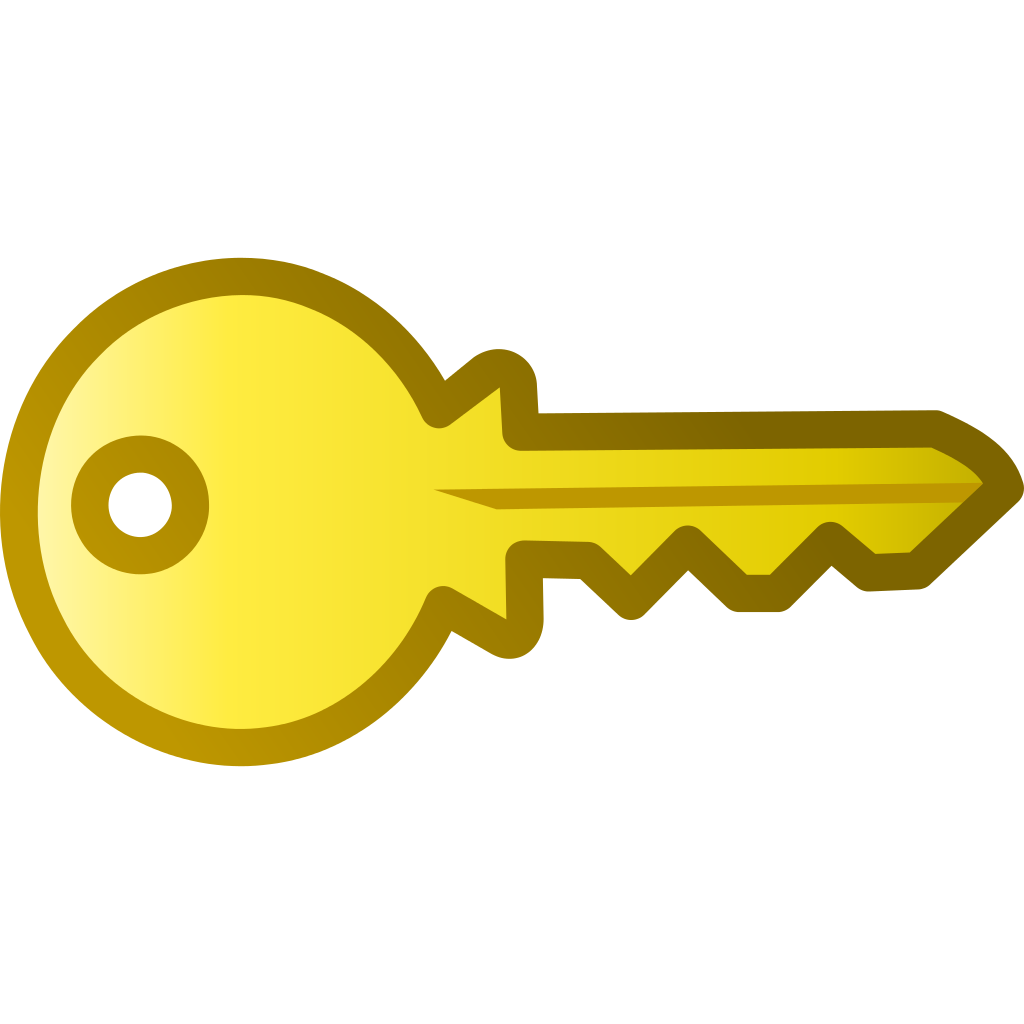 Password Protection
Archive Format Compression
&
Passwords shall be disclosed by the Bidders only during the actual bid opening
Upon receipt of the first and second envelopes, PEs shall generate a Bid receipt page for the official time of submission which can be saved or printed by the bidder
[Speaker Notes: 1. uses a two-factor security procedure consisting of an archive format compression and password protection to ensure the security, integrity and confidentiality of the bids submitted;

2. allows access to a password-protected Bidding Documents on opening date and time. The passwords for accessing the file will be disclosed by the Bidders only during the actual bid opening which may be done in person or face-to-face through videoconferencing, webcasting or similar technology; and

3. capable of generating an audit trail of transactions to ensure the security, integrity and authenticity of bid submissions.]
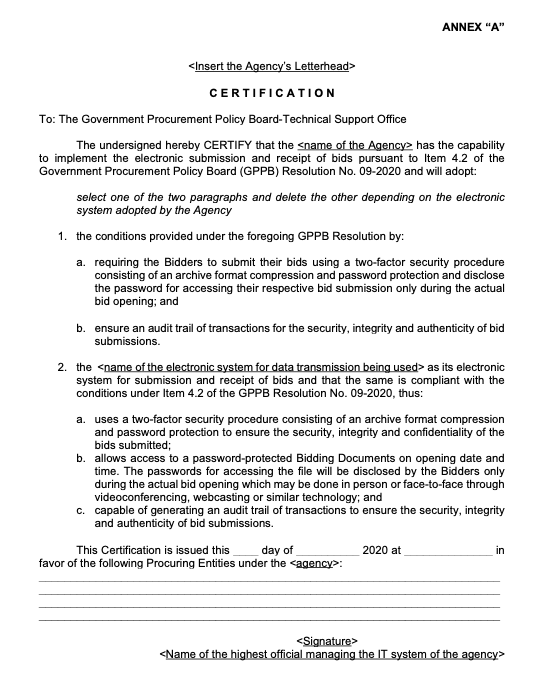 Resolution No. 15-2020
Approving the Adoption of the Sixth (6th) Edition of the Philippine Bidding Documents for the Procurement of Goods and Infrastructure Projects and Related Amendments in the 2016 Revised Implementing Rules and Regulations of Republic Act No. 9184 and Associated Issuances
For a downloadable copy of the 6th edition of the Philippine Bidding Documents, please go to https://www.gppb.gov.ph/downloadables.php.
[Speaker Notes: Sir, when you click the link po, it will lead you to the website.]
Resolution No. 17-2020
Approving the Streamlining of Procurement of the Common-Use Supplies and Equipment Items from the Department Budget and Management - Procurement Service
Considering the urgent need of the Procuring Entities for CSE items and to facilitate their procurement in case of their unavailability in the PS,

(1) ALLOW Procuring Entities to procure the CSE items from other sources without the need of securing a CNAS, subject to the following:
a. The item is not available from the PS, as shown on its website; and
b. Procuring Entities shall keep a record of the proof of unavailability of the CSE as shown in the PS website, such as a printed form of the webpage or a screenshot of the same showing the date and time that it was accessed.
THANK YOU…
DENNIS S. SANTIAGO
Executive Director V
Procurement Service - Department of Budget and Management



…